HR Diagram
Some STAR characteristics are:
Magnitude: How bright a star ranks on a numerical scale ( -  is bright, + is dim)
Luminosity:  Energy output of a star in Watts (just like a lightbulb)
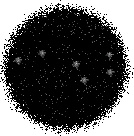 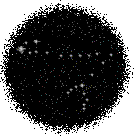 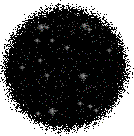 SPECTRAL CLASS: Categories of age, color, and temperature
Spectral Class categories: O, B, A, F, G, K, M 
[Oh Be A Fine Girl, and Kiss Me ]
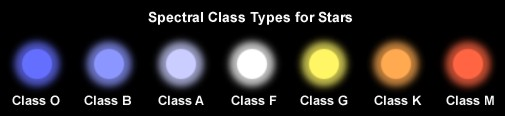 The Hertzsprung-Russell Diagramis a scatter plot that is 4-directional: it tells you the spectral class, magnitude, power, and temperature of a star.
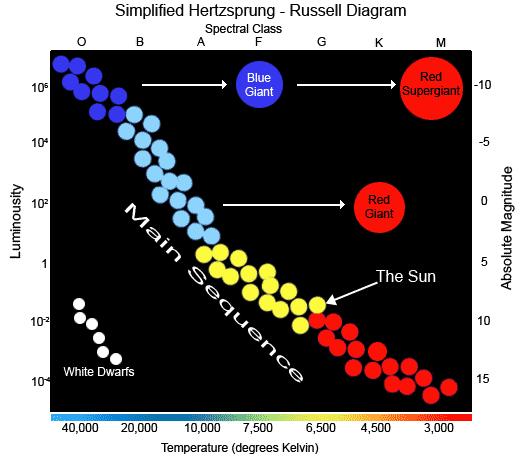 Is a Red Supergiant or a White Dwarf brighter?
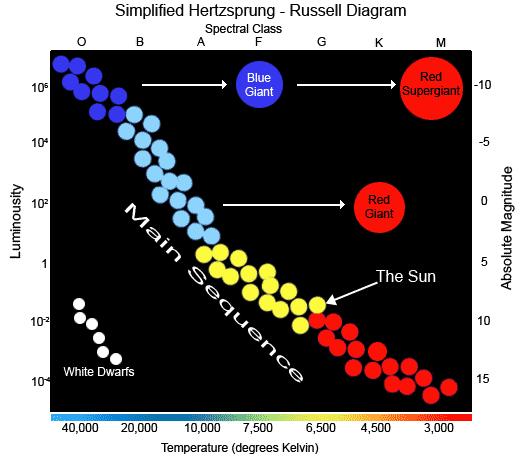 Is a Blue Dwarf or a White Dwarf hotter?
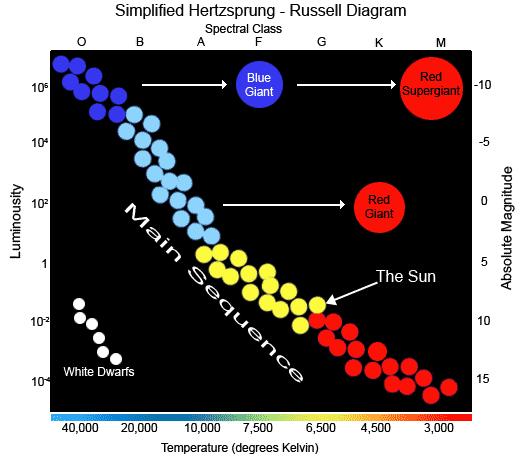 Is a reddish main sequence star or the sun younger?
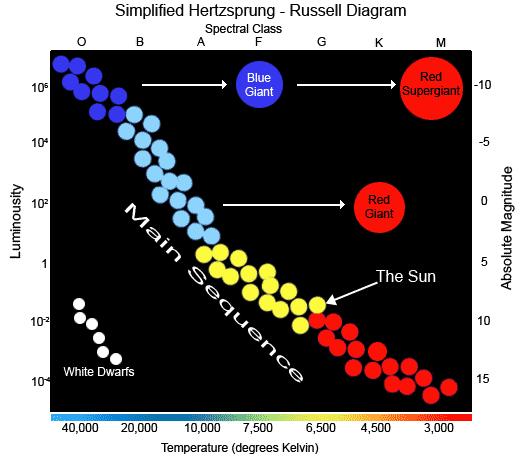 Does a Red Giant or a Blue Giant generate more power from fusion?
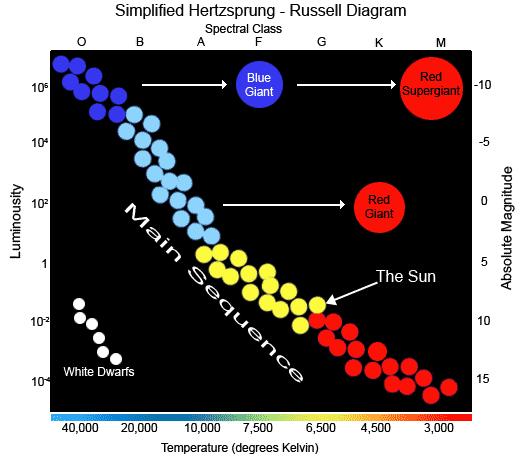 What spectral class does White Dwarf stars belong to?
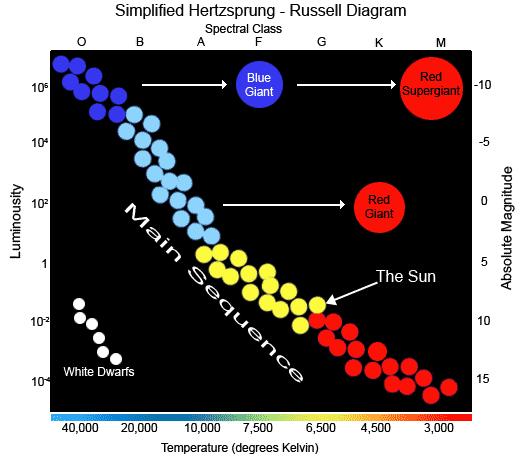 Describe 3 pieces of information about the sun from this diagram:
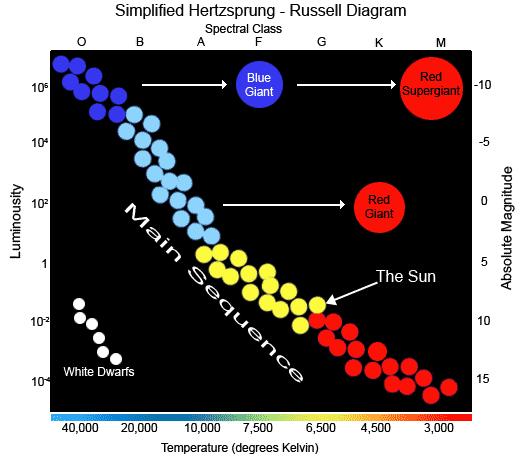